Holding back and holding forth
An Introduction to Prior Restraint
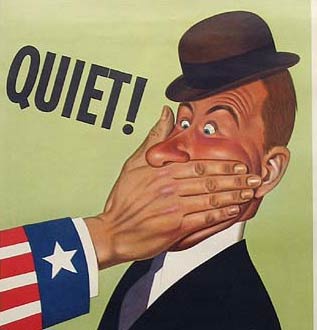 Prior Restraint: an issue of power
Why “restrain” or silence a message?
Prior restraint
Answer: power to control audience reaction/awareness
Message poses perceived threat to authority
Perceived threat to audience
Message can cause fear, hatred, violence
Message offends the masses
Silencing the cardinals
Why Cosby needed Zenger to shut up
Governor William Cosby
British Governor of New York & New Jersey 1732-1736
Widely regarded as one of the most corrupt British governors
Invaded/stole Indian land; embezzled collected taxes; rumored to have rigged elections
John Peter Zenger
Publisher of New York Weekly Journal (critical of monarchy)
Printed editorials critical of Cosby (mostly anonymously)
Accused by Cosby of seditious libel
Went to jail; defended by Andrew Hamilton
Seditious Libel and freedom of the press
Public messages designed to defame, discredit, undermine,  challenge/question the government for the purposes of overthrowing it
Truth of claim never a defense
Hamilton successfully argued that if a claim could be proven true it was not libelous
Ruling changed precedent for freedom of press
Should some messages be silenced?
Offensive language/images
Flag burning
Hate speech
Messages designed to incite anger/violence; threats to national security
Unpopular political messages (Neo-Nazi messages)
The risks of silencing
What are the risks of silencing unpopular speech?
Limits
Time, place, and manner rules (cannot restrict speech based on content)
Robust marketplace of ideas
What the Founding Fathers had in mind with free speech
Americans should feel free to voice dissent (this is also the root of the other rights)
It privileged multiple truths and beliefs, which was deemed healthy for a democracy (and directly challenged what European immigrants had fled)
Some background
Schenck v. United States (1919)
Defendant Charles Schenck advocated opposition to the draft during WWI by distributing propaganda urging eligible draftees to “assert your rights” and refuse to serve.
Criminally convicted in violation of the Espionage Act of 1917.
Schenck v.United States
Court voted unanimously to uphold Espionage Act of 1917 and original criminal conviction 
Introduced the concept of “clear and present danger” as a criterion for determining limits on speech.
Clear and Present Danger
“The most stringent protection of free speech would not protect a man falsely shouting fire in a theater and causing a panic. [...] The question in every case is whether the words used are used in such circumstances and are of such a nature as to create a clear and present danger that they will bring about the substantive evils that Congress has a right to prevent.”
--Justice Oliver Wendell Holmes, writing for the majority in Schenck v. United States 1919
Near v. Minnesota (1931)
Minnesota state law decreed: 
“Any person who…be engaged in the business of regularly or customarily producing, publishing or circulating, having in possession, selling or giving away. 
‘(a)an obscene, lewd and lascivious newspaper, magazine, or other periodical, or 
‘(b) a malicious, scandalous and defamatory newspaper, magazine or other periodical, 
-is guilty of a nuisance, and all persons guilty of such nuisance may be enjoined, as hereinafter provided.
Near v. Minnesota (1931)
Jay Near published The Saturday Press
Was uniformly categorized as a jerk by most who knew him—racist, bigoted, etc.
Published a series of articles accusing local officials (esp. the chief of police) of gross neglect of duty illicit relations with gangsters, and graft.
Near v. Minnesota (1931)
Minnesota DA opted to shut Near and his partner down and prevent further publishing of the “nuisance” paper
Near fought it claiming prior restraint violated 1st Amendment
Supreme Court agreed in a split decision
Justice Charles Hughes for the Court majority-Near v. Minnesota
"...the fact that liberty of press may be abused does not make any less necessary the immunity of the press from prior restraint...a more serious evil would result if officials could determine which stories can be published..."
New York Times v. United States (1971)
Where was the country emotionally  in 1970?
The Vietnam War began in 1959
The country had endured losses for over a decade
Daniel Ellsberg
As Defense Dept. policy analyst, Ellsberg was witness and had access to major reports and classified documents which, among other things detailed the actual number of U.S. and civilian casualties to date (which had never been fully reported), outright lies by the Johnson administration, and political motivation behind various escalations of the war.
The Pentagon Papers
He recognized that the public was clueless and deserved insight
After a lot of soul searching, he opted to copy hundreds of pages of many classified documents and share them with the New York Times
The government Response: STOP the Presses! (literally)
The NYT spent a year with the information, verifying and fact checking
Arguing that to print any of the documents was a violation of national security, the Nixon administration sought to stop the stories.
Was successful initially
New York Times response
Partnered with the Washington Post once the injunction stopped publication
Washington Post also temporarily blocked
In very quick decision by Supreme Court, it voted 6-3 to overrule injunction citing that prior restraint was impermissible
Censorship and Symbolic Speech
Actions, images or symbols that intentionally convey a specific message universally understood by most within the culture.
Assumes that symbols do convey powerful ideals
More relevant to Texas v. Johnson (1989), but still pertinent to R.A.V. v. St. Paul
Historic precedentChaplinsky v. New Hampshire (1942)
Walter Chaplinsky, Jehovah’s Witness
Demonstrating on public sidewalk 
Upon confrontation, and his refusal to desist, Chaplinsky is forcibly removed.  
Sees local law enforcement official and calls him, ‘A God-damned racketeer’ and ‘a damned Fascist’
Some historic dispute about circumstances & who instigated disturbance.
New Hampshire’s Offensive Conduct Law
According to the ordinance, it was illegal to say: "any offensive, derisive or annoying word to anyone who is lawfully in any street or public place ... or to call him by an offensive or derisive name."
Fighting Words
SCOTUS voted 9-0 to uphold Chaplinsky’s arrest
Introduced the concept of “fighting words” as unprotected speech
Words that ‘by their very utterance inflict injury or tend to incite an immediate breach of the peace’ (Murphy for the majority)
The ‘Fighting Words’ exception
“[I]t is well understood that the right of free speech is not absolute at all times and under all circumstances…It has been well observed that [fighting words] are no essential part of any exposition of ideas, and are of that any benefit that may be derived from them is such slight social value as a step to truth clearly outweighed by the social interest in order and morality.” —Justice Frank Murphy
RAV v. St. Paul (1992)
What does this image convey?
Cultural, social interpretations
For one African American family in Minnesota, it was deemed a threat when it appeared in their yard.
Teens, including R.A.V., were arrested and charged with violating the St. Paul Bias-Motivated Crime Ordinance
The Ordinance
“Whoever places on public or private property, a symbol, object, appellation, characterization or graffiti, including, but not limited to, a burning cross or Nazi swastika, which one knows or has reasonable grounds to know arouses anger, alarm or resentment in others on the basis of race, color, creed, religion or gender commits disorderly conduct and shall be guilty of a misdemeanor.”
—St. Paul Bias-Motivated Crime Ordinance
Petitioner argued that the Ordinance was invalid under the 1A
Prohibiting speech based on unpopular content is unconstitutional
Supreme Court ruled unanimously that the ordinance could not be defended.
Limited the “fighting words” precedent established by Chaplinsky v. New Hampshire (1942)
Can symbolic speech be deemed ‘fighting words’?
Why the St. Paul ordinance was deemed ‘overbroad’
“…The reason why ﬁghting words are categorically excluded from the protection of the First Amendment is not that their content communicates any particular idea, but that their content embodies a particularly intolerable (and socially unnecessary) mode of expressing whatever idea the speaker wishes to convey. St. Paul has not singled out an especially offensive mode of expression—it has not, for example, selected for prohibition only those ﬁghting words that communicate ideas in a threatening (as opposed to a merely obnoxious) manner. Rather, it has proscribed ﬁghting words of whatever manner that communicate messages of racial, gender, or religious intolerance. Selectivity of this sort creates the possibility that the city is seeking to handicap the expression of particular ideas. That possibility would alone be enough to render the ordinance presumptively invalid, but St. Paul’s comments and concessions in this case elevate the possibility to a certainty.”			(Justice Scalia, for the majority)
Brandenburg v. Ohio (1969)
Brandenburg v. Ohio (1969)
Clarence Brandenburg was a KKK leader and invited media to report on rally in which he urged “revengeance” to all who did not further the cause.
Portions of the rally were filmed
Imminent Lawless Action
Brandenburg was charged with advocating violence under Ohio’s criminal syndicalism statute.
The Court faced having to determine the intent of his message
Ohio’s Criminal Syndicalism Statute
The law made a crime of advocating "the duty, necessity or propriety of crime sabotage, violence, or unlawful methods of terrorism as a means of accomplishing industrial or political reform" and "voluntary assembl[ing] with any society, group, or assemblage of persons formed to teach or advocate the doctrine of criminal syndicalism.“
Supreme Court Decision
Unanimous in favor of Brandenburg
Cited the fact that the law sought to punish people for ‘mere advocacy’ and violated freedom of assembly
Introduced the concept of “imminent lawless action” test
Three elements to test
Intent (toughest to prove)
Imminence
Likelihood
The More things change…
Look at the difference in the treatment of free speech claims between 1942 (Chaplinsky), 1969 (Brandenburg) and RAV v. St. Paul (1992).  
What do you suppose happened there?
Texas v. Johnson (1989)
History of flag burning issue
Halter v. Nebraska (1907)—SCOTUS upheld the idea that flag desecration could be prohibited
1968—Congress passes Federal Flag Desecration Law
1972—SCOTUS ruled that laws banning the “contempt” of the flag were overbroad/vague
1974—SCOTUS rules in Spence v. Washington that affixing peace sign stickers to flag constitutionally protected speech
What’s at issue?
Gregory Johnson—member of the Revolutionary Communist Youth Brigade
Protesting the 1984 RNC in Dallas, Texas
Texas law criminalized vandalizing venerated objects (48 states had similar laws)
Why is desecrating the flag so offensive?
Nationalism/patriotism
Post-Vietnam sentiment that certain forms of protest are potentially dangerous
Walking fine line between 1A freedom and prevention of violence
Non-Friday Trivia Question
How many times has U.S. Congress attempted to introduce a Constitutional amendment to ban flag burning since Texas v. Johnson ruling?
Non-Friday Trivia Question
How many times has U.S. Congress attempted to introduce a Constitutional amendment to ban flag burning since Texas v. Johnson ruling?


Answer: Seven! 1990, 1995, 1997, 1999-2000, 2001, 2003, 2005-2006.  Since 1995 has consistently pass the House, but failed in Senate
Texas v. Johnson 1989 ruling
Majority: Brennan, Marshall, Blackmun, Scalia, Kennedy

Concurrence: Kennedy

Dissent: Rehnquist, White, O’Connor, Stevens
Kennedy’s concurrence
“Though symbols often are what we ourselves make of them, the flag is constant in expressing beliefs Americans share, beliefs in law and peace and that freedom which sustains the human spirit. The case here today forces recognition of the costs to which those beliefs commit us. It is poignant but fundamental that the flag protects those who hold it in contempt.”
—Justice Kennedy
Rehnquist’s Dissent
“The American flag, then, throughout more than 200 years of our history, has come to be the visible symbol embodying our Nation. It does not represent the views of any particular political party, and it does not represent any particular political philosophy. The flag is not simply another ‘idea’ or ‘point of view’ competing for recognition in the marketplace of ideas. Millions and millions of Americans regard it with an almost mystical reverence regardless of what sort of social, political, or philosophical beliefs they may have. I cannot agree that the First Amendment invalidates the Act of Congress and the laws of 48 of the 50 States, which make criminal the public burning of the flag.”
—Justice W. Rehnquist